Display Week Data for Exhibitors
Based on Display Week 2014
Attendees by Region
2014 saw regional attendance pattern return to normal.  

This appears to have been driven by a large increase in attendance, especially from USA, whereas 2013’s show in Canada had lower attendance from USA.
Attendee Purchasing Influence
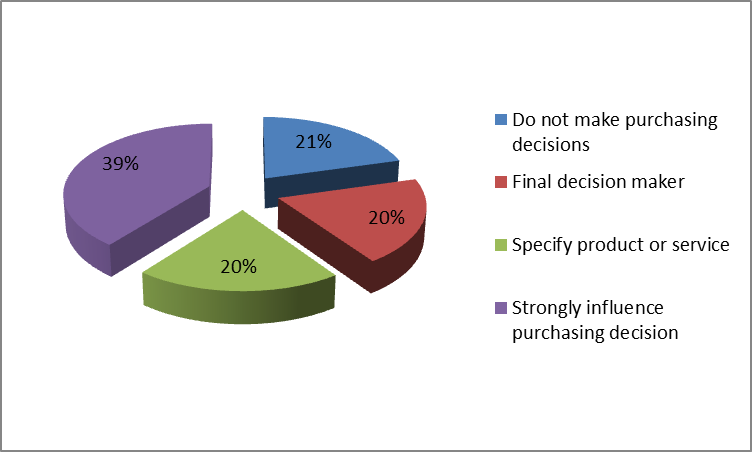 Display Week attendees are influential technologists and business leaders
79% of attendees influence purchasing decisions
Display Week 2014 Media Coverage
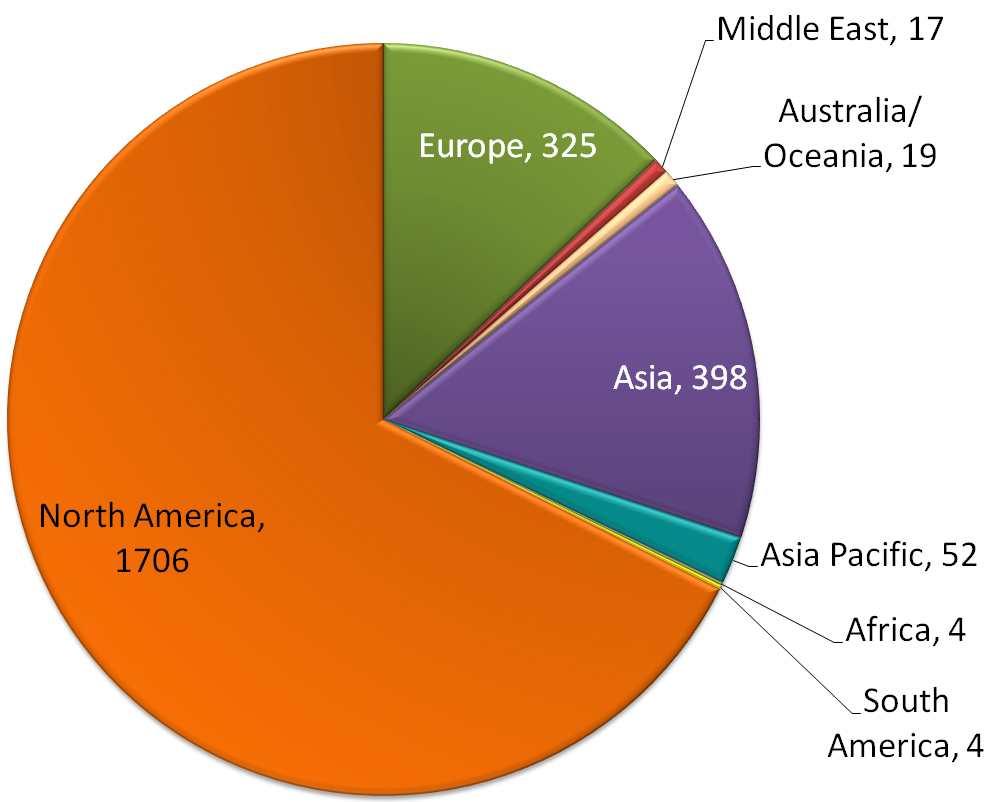 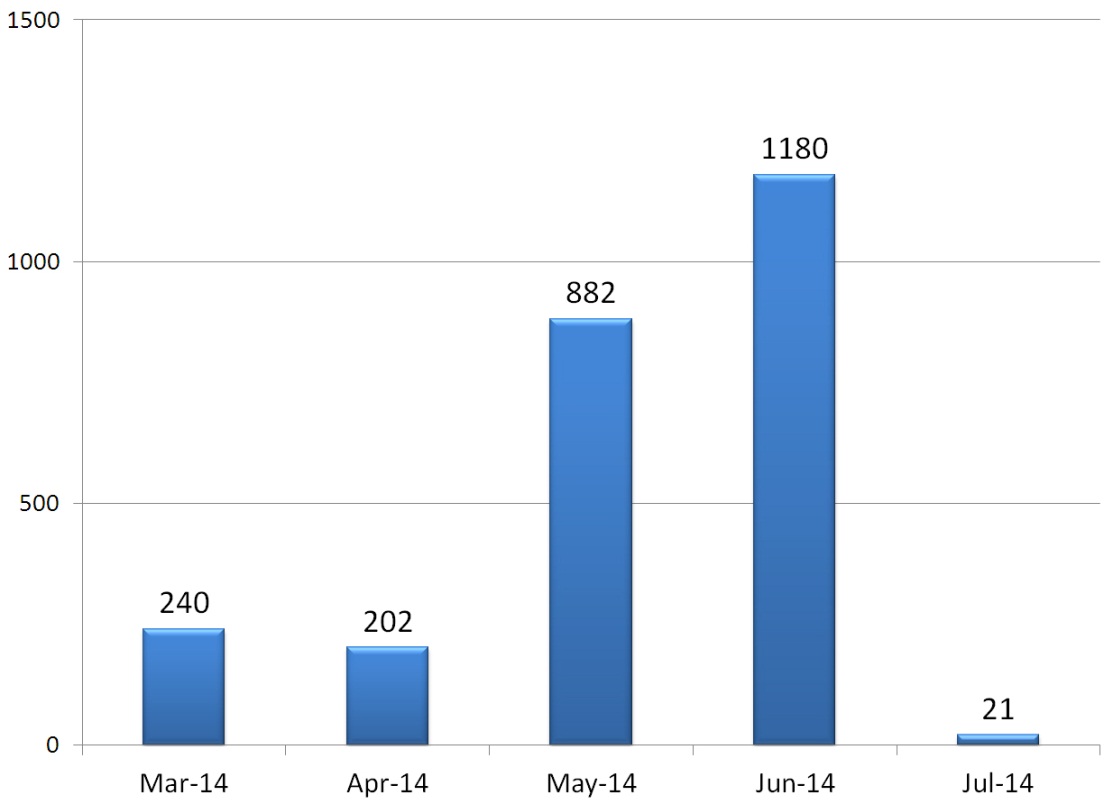